資料２
「大気汚染に係る有害物質の測定要領」に関する説明会
大気汚染に係る有害物質の測定要領の
概要及び試料採取方法について
大阪府環境農林水産部環境管理室
事業所指導課大気指導グループ
1
１．測定要領の概要
2
府条例規制対象物質に係る知事が定める測定方法
濃度規制を適用している物質について、平成30年3月30日大阪府公告第35号により排出ガス中の物質濃度の測定方法を定めている。（下線部は令和５年１月１３日改正時に追加）
→今回測定要領を改訂し、①について測定方法を記載。
3
大気汚染に係る有害物質の測定要領について
位置付け
大気汚染に係る有害物質等（有害物質及び特定粉じん）の測定方法として、日本産業規格等に測定方法が定められていないものについて、普及している機器で可能な範囲で一定水準の測定精度を確保するとの観点から、測定方法を「大気汚染に係る有害物質等の測定要領」として1995年（平成７年）にとりまとめ。
2022年（令和４年）の条例改正に伴い、名称変更及び有害物質の測定方法を見直しを実施。今回の改訂より、作成者は大阪府及び地方独立行政法人大阪府立環境農林水産総合研究所に変更。
JIS等に測定方法が定められていないものについてはこの要領に従うことにより、測定精度の維持、向上に努めるもの。
今後、試料の採取・分析技術の進歩により測定方法の修正が必要になった場合は、随時改訂することとしている。
4
測定要領の対象物質
5
測定要領改訂に係る検討の経緯について
6
２．測定要領に基づく試料採取方法について
7
測定要領の目次【試料採取方法】
8
１　試料採取方法
試料採取の基本的な考え方
事前に測定対象物質の施設の運転状況等を十分把握し、適切な試料採取時期、時間及び方法を選択する必要がある。
調査対象施設における作業工程において、排出濃度や排出ガス量の変動が大きい場合は、施設における作業工程に合わせて、短時間採取を繰り返す必要がある。
事前に揮発性有機化合物（ＶＯＣ）簡易測定器等を用いた予備的なチェックが、試料の採取量や分析条件の決定に有効である。
（参考）
　環境省施行通知（昭和46年8月25日環大企第5号）では、測定値は工程の期間の平均値とし、期間が不明確な場合は採取時間が20分間未満であれば採取を５回行う等が求められている。
9
1.1　バッグ採取法
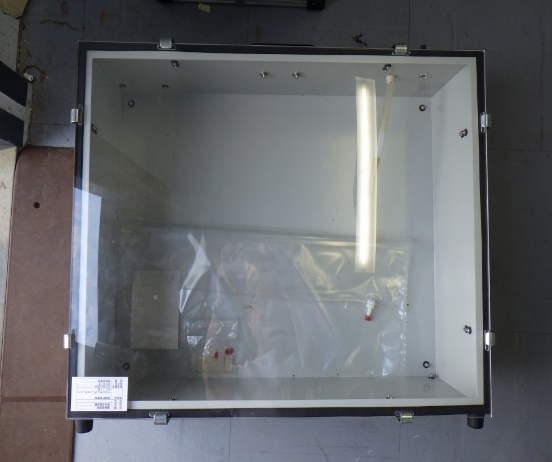 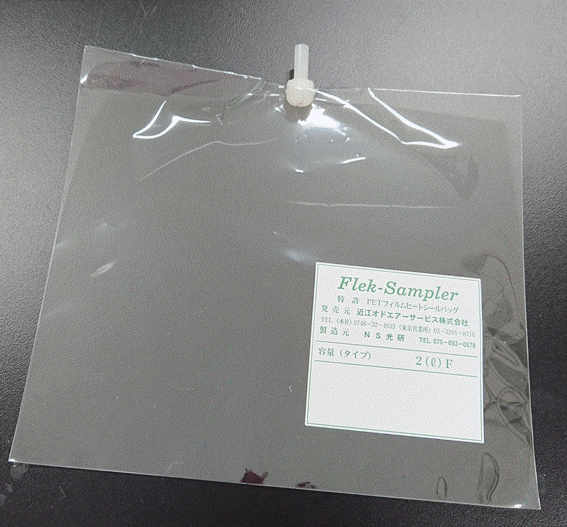 10
1.1　バッグ採取法
○試料採取装置の例（気密容器を用い、冷却を必要としない場合）
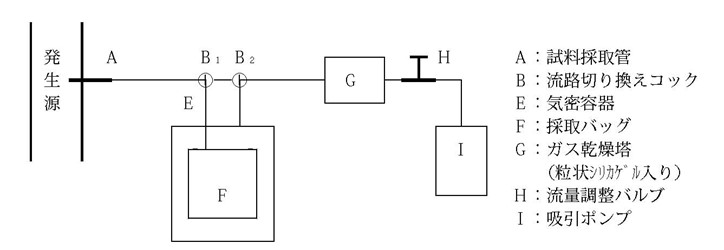 ○試料採取
試料採取管を測定箇所に挿入し、外部からの漏れ込みがないようにする。
流路切り換えコックB1及びB2を吸引ポンプ側に切り換えて吸引し、試料採取管及び導管内を試料で置換する。
流路切り換えコックB2を気密容器側に切り換えて減圧にし、ただちに流路切り換えコックB1をバッグ側に切り換えて、気密容器内を減圧にすることにより試料を採取する。
バッグが試料でほぼ満杯になったら、流路切り換えコックB1及びB2を切り換え吸引ポンプを停止し、バッグを気密容器から取り出し、密栓をして暗所で保管する。
冷却装置を必要とする場合は、試料採取管と気密容器の間に取り付けること。
11
1.1　バッグ採取法
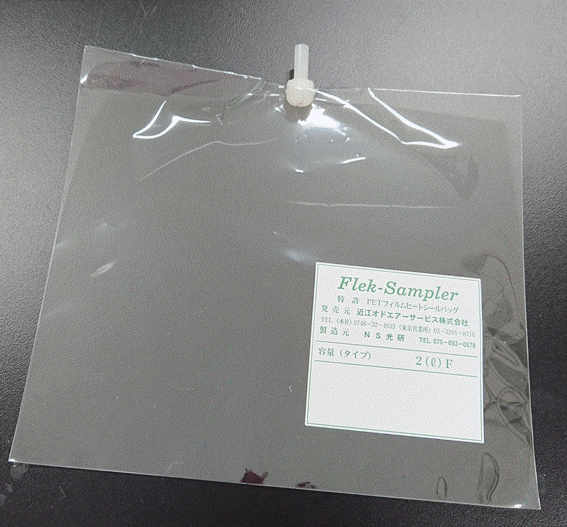 ⇒これらは真空瓶採取法、キャニスタ採取法においても同様。
12
1.2　真空瓶採取法
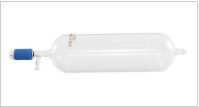 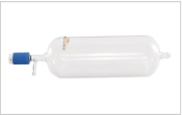 13
1.2　真空瓶採取法
○試料採取装置の例（冷却を必要としない場合）
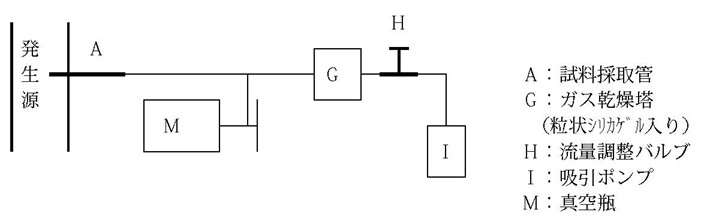 ○試料採取
試料採取管を測定箇所に挿入し、試料採取管と吸引ポンプの間に真空瓶を取り付け、外部からの漏れ込みがないようにする。
吸引ポンプを作動し、試料採取管及び導管を試料で置換する。
減圧した真空瓶のバルブを開き試料を採取する。このとき吸引ポンプは作動したままの状態とする。
真空瓶のバルブを閉じて暗所で保管する。
14
1.3　キャニスタ採取法
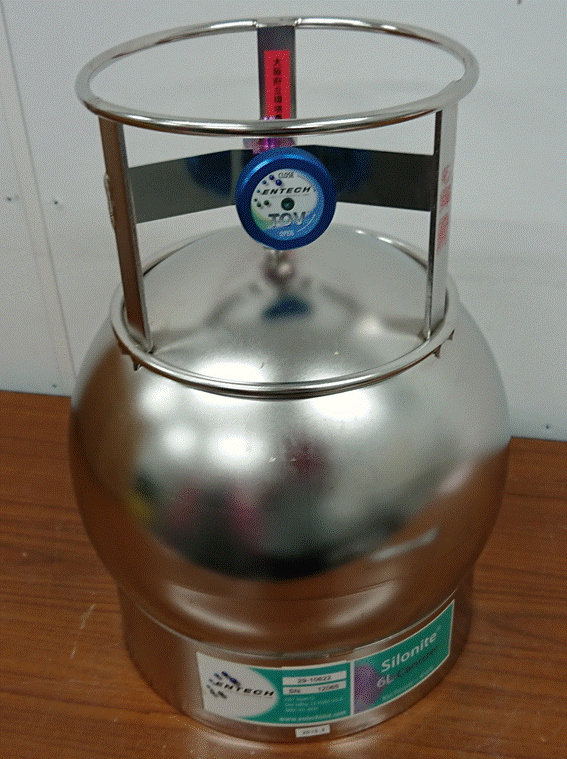 15
1.3　キャニスタ採取法
○試料採取装置の例（冷却を必要としない場合）
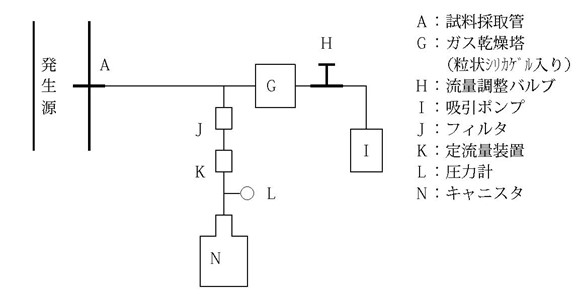 ○試料採取
試料採取管を測定箇所に挿入し、外部からの漏れ込みがないようにする。
吸引ポンプを作動し、試料採取管及び導管を試料で置換する。
試料採取管とガス乾燥塔の間にキャニスタを取り付け、あらかじめ減圧したキャニスタのバルブを開き試料を採取する。このとき吸引ポンプは作動したままの状態とする。
キャニスタのバルブを閉じて保管する。
冷却装置を必要とする場合は、試料採取管と気密容器の間に取り付けること。
16
（参考）水銀及びその化合物の測定方法①
○法の規制対象施設数（令和３年３月末現在）
○条例の規制対象施設（平成29年大阪府環境審議会資料より）
→測定する施設がどの法令の規制対象施設かをあらかじめ確認してください。
17
（参考）水銀及びその化合物の測定方法②
→環境省告示の詳細は環境省HPをご覧ください。https://www.env.go.jp/air/suigin/post_11.html
18